Quel est l’impact des IDESS? Impacts sociaux, logiques d’action et modèles-types
Perrine VANMEERBEEK, ULg-Spiral
Contexte de la recherche
Financement par la Région Wallonne
Analyse de l’impact social et du coût des IDESS
But: évaluer les externalités positives, les retours que génèrent les IDESS sur leur environnement (commune, travailleurs, bénéficiaires)
Méthodologie 
12 études de cas d’IDESS en activité (1 journée / IDESS)
Rencontre avec tous les acteurs de terrain: directeur, responsable administratif, encadrants sociaux, encadrants techniques, travailleurs en réinsertion, clients/bénéficiaires,…
2 études de cas d’IDESS clôturées
Rencontre avec 2 inspectrices de la RW
Participation à une matinée des IDESS (question des partenariats)
Enquête en ligne (Mesydel) en deux tours (méthode Delphi)
Tableau récapitulatif des études de cas
Taux de réponse au Mesydel
Tour 1
66 invitations  50 personnes ont complété le questionnaire dans son ensemble et ont donc été prises en compte pour l’analyse (soit 76 % de taux de réponse)
45 IDESS représentées (sur 60) soit 75 % des IDESS représentées
Tour 2
66 invitations  41 personnes ont complété le questionnaire dans son ensemble (soit 62 % de taux de réponse)
Profil des IDESS en RW
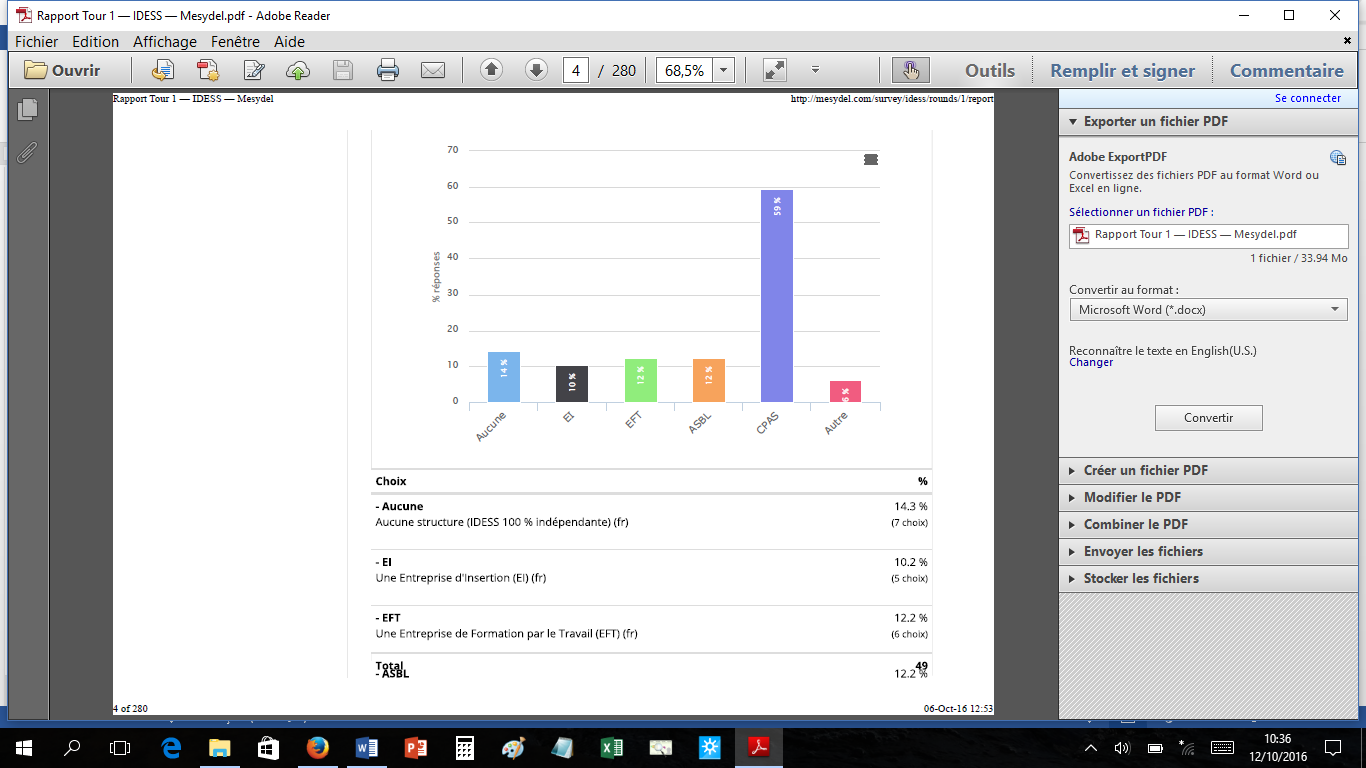 Type de structures : 
66 % CPAS
22 % ASBL
12 % SFS
Souvent, l’IDESS est adossée à une structure plus large


Activités proposées dans les IDESS
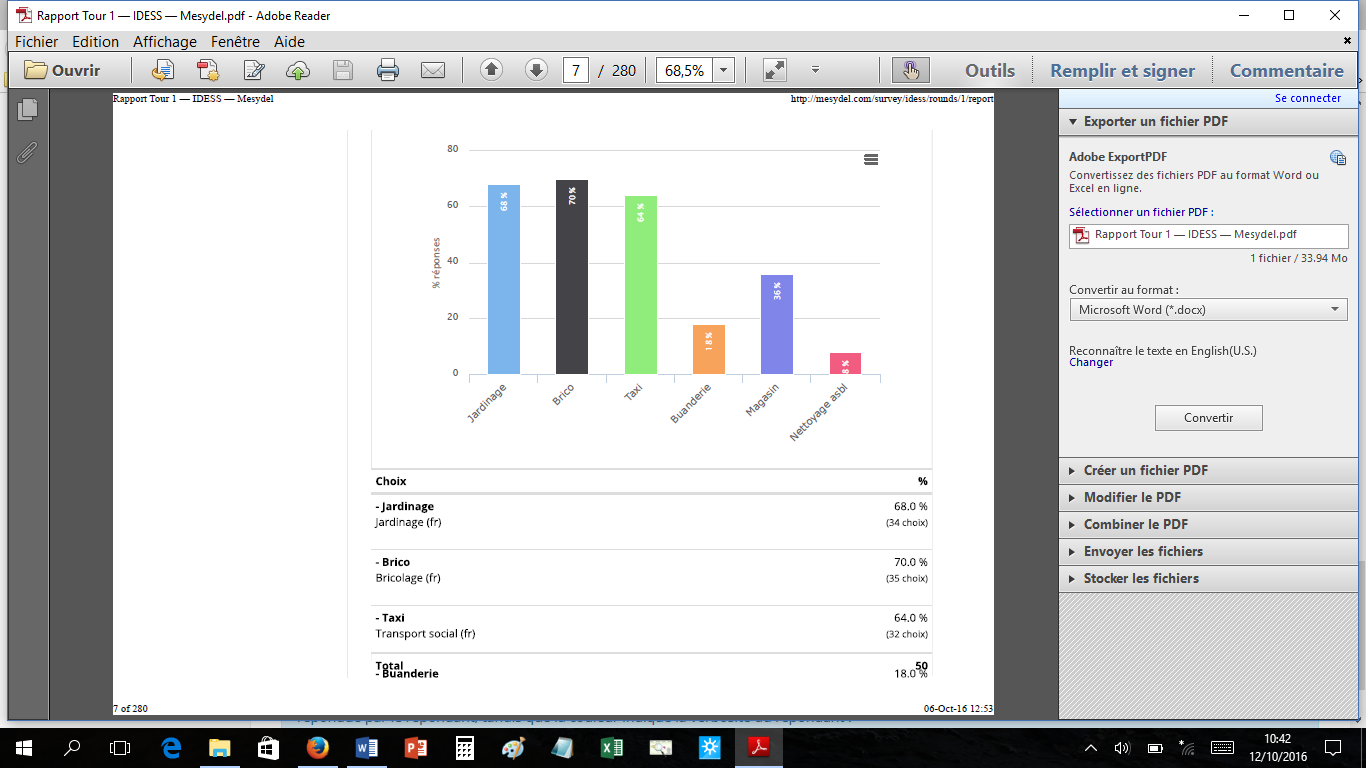 Profil des IDESS en RW (2)
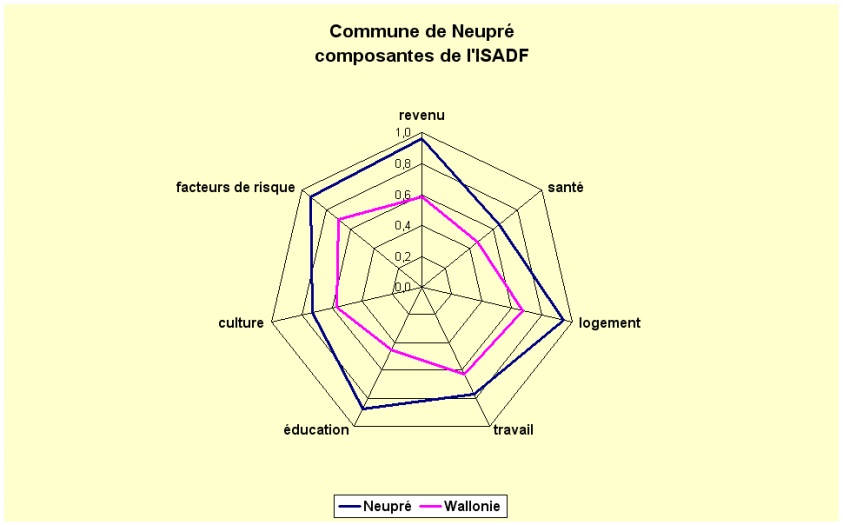 Commune plutôt rurale ou commune plutôt urbaine?









Commune précaire VS commune dont la population est vieillissante ?
Ex: Indicateur d’Accès aux Droits Fondamentaux (ISADF), 2013
Conseil: étudier au préalable de la création de l’IDESS dans quel contexte on se situe, et adapter le service en fonction
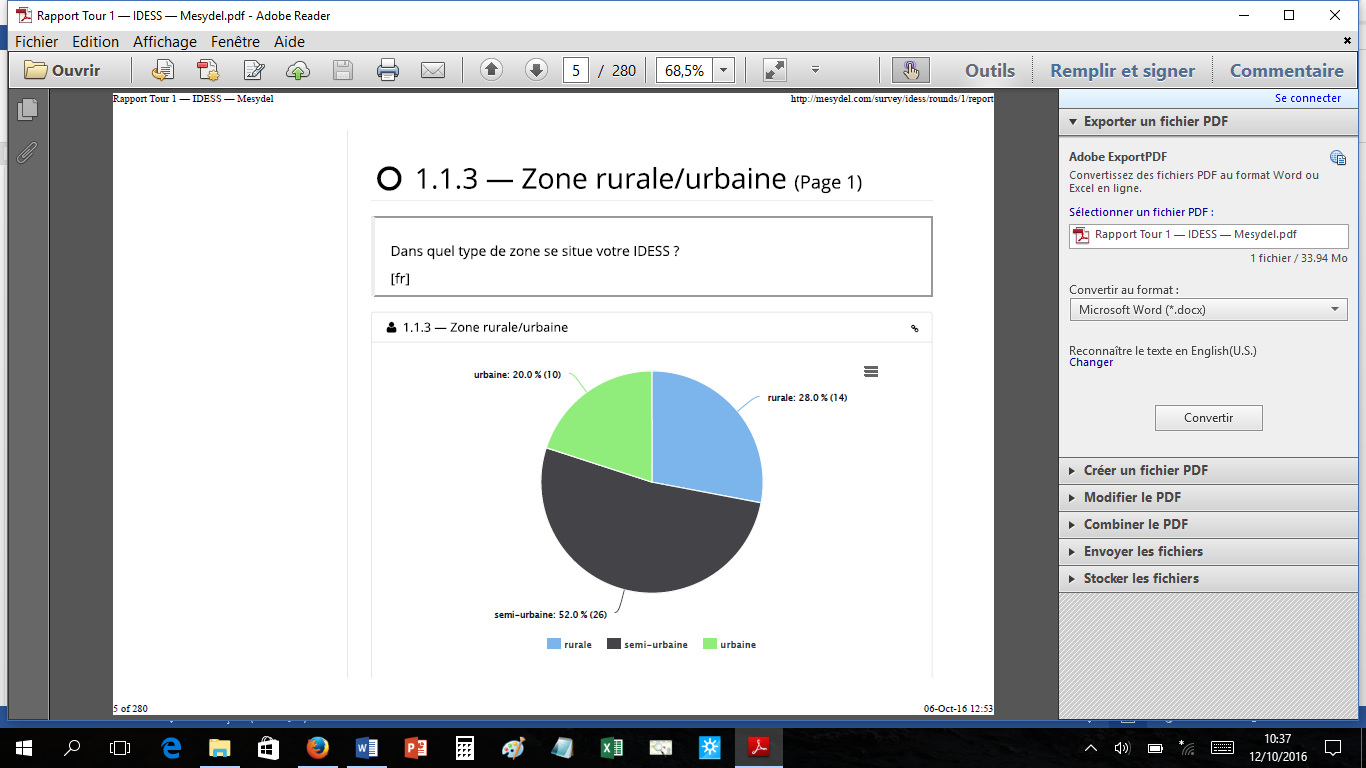 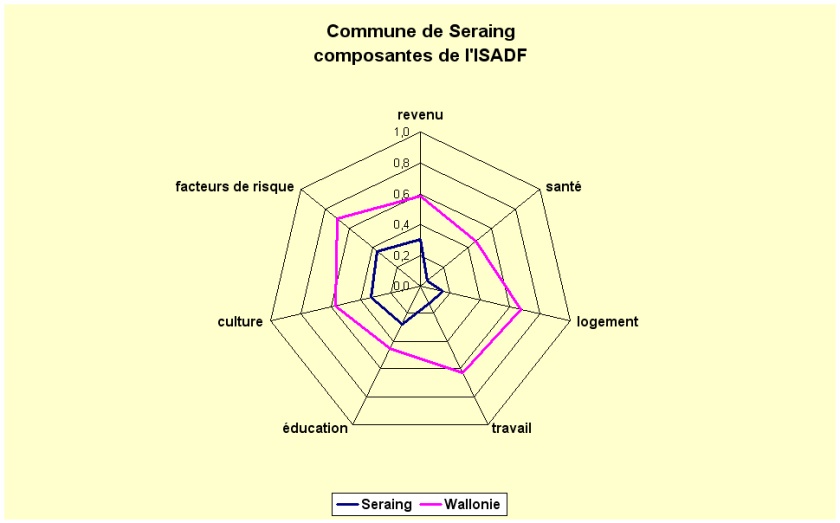 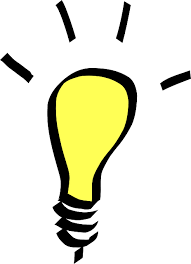 Profil des clients/bénéficiaires
Le décret défini les « personnes précarisées » ou « bénéficiaires préférentiels » (prix d’intervention réduit et extension des limites d’intervention)
Quelques chiffres :  
Un peu moins d’un tiers des bénéficiaires précaires ont moins de 65 ans
Près de deux tiers des bénéficiaires précaires ont plus de 65 ans
En moyenne, 10 % de bénéficiaires sont non-précaires (ce qui est largement en dessous du quota maximum de 20% autorisé)
Environ la moitié des bénéficiaires de plus de 65 ans sont précaires en termes de revenus selon vos estimations

 Majorité des bénéficiaires = personnes âgées
Profil des clients : dérive du système?
Effet d’opportunité de la part des personnes âgées ? Syndrome d’une dérive du système IDESS ?
 NON, selon la plupart des acteurs de terrain
 Objectif de maintien à domicile des personnes âgées
Personnes âgées vulnérables
Personnes âgées en proie à l’isolement social.
Majorité pense qu’il faudrait même élargir le public cible
Précarité augmente
Complément au secteur privé
Par exemple:  
Prise en compte de l’état de santé de la personne; 
Permettre « bon sens » aux travailleurs (précarité transitoire);
Prendre en compte les spécificités locales et historiques de la région pour définir les critères de précarité
Exception: magasin social
Non-précaires viennent soutenir économie sociale / recyclage
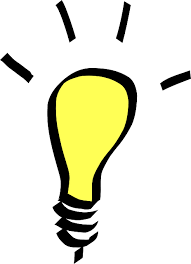 Profil des clients: quid si disparition?
Hypothèse: en cas de disparition de l’IDESS, les plus lésés seraient les bénéficiaires usagers non-précaires mais vulnérables (les personnes âgées avec une pension supérieure au seuil permettant de bénéficier du tarif social de l’IDESS)
Nombreux seraient sans solution alternative
Engorgement des autres services du CPAS
Tous les clients seraient lésés
Question du mesydel : 
« parmi les bénéficiaires de votre IDESS, 
à combien estimez vous la population 
vulnérable mais non-précaire? »
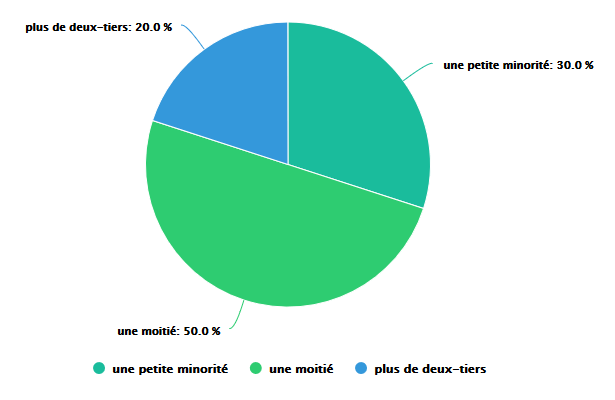 Profil des travailleurs
Les travailleurs sur le terrain :  
Les Art. 60 ou « travailleurs non-expérimentés »
Les SINE et/ou anciens APE ou « travailleurs expérimentés » (majorité CDI)
Note: travailleurs de terrain APE = avant décret IDESS
Les encadrants (contrats APE ou externes à l’IDESS) : 
Les encadrants sociaux
Aide dans le projet professionnel, le choix de formations, la résolution de problèmes psychosociaux
Assistant social (CPAS), éducateur, accompagnateur social (EI)
Les encadrants administratifs
Gestion quotidienne : facturation, prise de rdv
Les encadrants techniques et/ou pédagogiques (« chef de chantier », « contremaitre »)
Apprentissage technique du métier (comment carreler, comment peindre une pièce convenablement,..)
Note: 3 critères permettent de distinguer des « types » d’IDESS: 
Nombre total de travailleurs (encadrants + travailleurs de terrain)
Nombre d’encadrants
Type de travailleurs sur le terrain
Profil des travailleurs / profil IDESS
4 tailles d’IDESS: 
Les petites IDESS, composées de [0-5] travailleurs au total
Les moyennes IDESS, composées de [6-10] travailleurs au total
Les grandes IDESS, composées de [11-20] travailleurs au total
Les très grandes IDESS, composées de [21-70] travailleurs au total
Quatre niveaux d’encadrement: 
Encadrement de base (moins d’1 ETP) ;
Encadrement moyen (maximum 2 ETP) ;
Encadrement important (maximum 3 ETP) ;
Encadrement très important (plus de 3 ETP) 
Trois types d’équipes de travailleurs sur le terrain: 
Grande majorité des travailleurs sont expérimentés ; 
Grande majorité des travailleurs sont des Art. 60 ;
Égalité entre travailleurs expérimentés et non-expérimentés

Plus la taille de l’IDESS augmente, plus l’encadrement est fort
Le type de travailleurs sur le terrain varie fortement selon la taille de l’IDESS
Petites IDESS : principalement des travailleurs expérimentés, contrats stables
Très grandes IDESS :  majorité de travailleurs non-expérimentés (Art. 60) 
Moyennes et grandes IDESS : équilibre entre travailleurs expérimentés et Art. 60 + accent fort sur l’encadrement technique
IDESS 100% indépendante (ASBL ou EI)
IDESS adossée à un CPAS / ASBL / EI /  EFT
Lees ressources (inputs) des IDESS
Impératif de rentabilité
La structure adjacente impose une rentabilité à l’IDESS
Gestion efficace, mais pas dans un objectif de rentabilité
Pas d’impératif de rentabilité
Mise à disposition de ressources humaines et matérielles
Inputs
Pas de déficit
Déficit structurel (structure adjacente éponge le déficit)
Stratégies mises en place pour réduire – voire supprimer – le déficit
Logique d’équilibre budgétaire
Petite IDESS 
[0-5] travailleurs
Moyenne IDESS
[6-10] travailleurs
Grande IDESS
[11-20] travailleurs
Très grande IDESS 
[21 et +] travailleurs
 Impact des inputs sur la logique (ou non) de rentabilité de l’IDESS et le nombre de travailleurs dans l’IDESS
[Speaker Notes: Inputs = tous les choix (contraints ou non) faits en amont de la mise en œuvre effective du ou des service(s) IDESS]
Les ressources des IDESS: déficit structurel
¾ des IDESS sont en déficit
Exception des SFS
Note: un core business dans les SFS
Explication : philosophie double de l’IDESS
1/6 des IDESS est totalement indépendante
1/3 des IDESS ne disposent d’aucune ressource extérieure
au-delà des subsides régionaux, du soutien à l’emploi et du revenu généré par les services prestés
Ressources extérieures : 
ressources humaines, matérielles, ou financières.(de la structure à laquelle l’IDESS est adossée, ou non) 
Stratégies pour réduire le déficit :
recherche de financements extérieurs pour l’achat de matériel, 
réorganisation du travail pour éviter les dépenses superflues
facturation d’une série de services annexes
création de partenariats (avec des acteurs publics ou de l’économie sociale)
engagement de plus d’Art. 60 pour réduire les charges salariales
[Speaker Notes: Précisions sur les stratégies de réduction du déficit: 
Réorganisation du travail (économies d’échelle : organisation du travail par quartiers, transports de personnes en groupe),
Facturation (utilisation des machines, évacuation des déchets et encombrants, kilomètres parcourus en dehors de la commune,…)]
Les ressources des IDESS:ressources externes
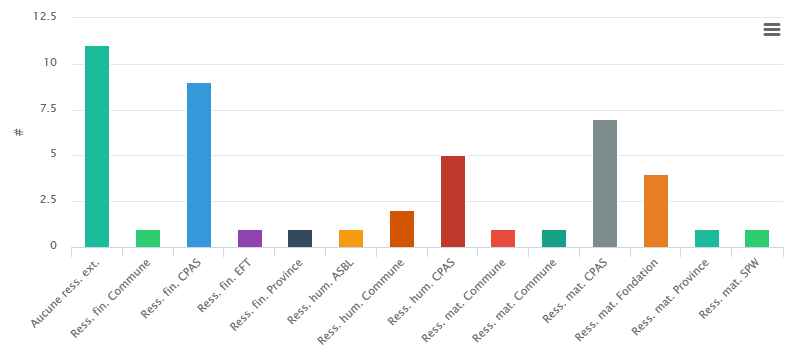 Ressources externes des CPAS





Ressources externes des ASBL
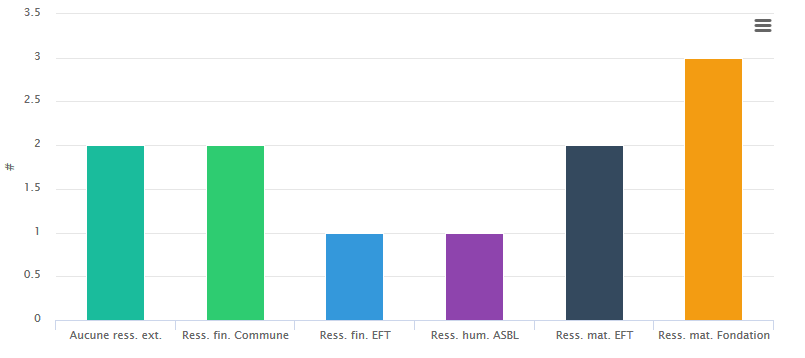 [Speaker Notes: Les SFS ne reçoivent presque qu’aucune ressources externes – normal, puisqu’elles doivent être rentables]
Les ressources (inputs) des IDESS: collaborations
Non-sens de créer des partenariats avec le secteur privé
Complémentarité et non concurrence (déloyale) avec les entreprises privées 
Pas d’alternatives sans les IDESS (carence secteur traditionnel ; public précarisé)
Indépendants ne sont pas intéressés par le type de travaux que réalisent les IDESS
Quelques conventions tout de même signées. Mais problèmes : 
Responsabilité de l’IDESS si bénéficiaire/client a des soucis avec l’entreprise privée? 
Pourquoi  renseigner une entreprise plutôt qu’une autre, si plusieurs conventions signées? >< laisser un choix trop grand à un bénéficiaire peut être angoissant
Autres collaborations (pas nécessairement formalisées)
Avec d’autres services locaux qui proposent le même type d’activités (Ex: ALE)
Avec des centres de formation, des EFT, des écoles de promotion sociale 
Avec les autres CPAS pour la mise à l’emploi des Art. 60, 
Transport social: partenariats avec des hôpitaux, MR et MRS, etc.
SFS : peu/pas de partenariats (sauf mise à disposition Art.60.)
Logiques d’action et finalités
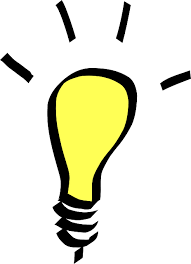 [Speaker Notes: Extrait concernant la logique d’ISP: « Je pense que le décret se voulait fort optimiste en visant la réinsertion de travailleurs précarisés après une période de travail à l'IDESS… en réalité, nous travaillons d'abord et surtout à une réinsertion sociale... les personnes qui bénéficient de nos postes SINE (ou autre) sont bien loin de l'insertion-professionnelle ‘rêvée’ par le décret. »]
Logiques d’action et finalités (2)
« Quelle est LA logique principale dans votre IDESS ? »
Logique d’aide sociale est au moins une des logiques principales dans 2/3 des IDESS
Logiques d’action et finalité (2)critères d’une ISP réussie
Bon suivi des travailleurs tout au long de leur parcours d’insertion 
Épanouissement dans le travail (et motivation)
Acquisition de compétences valorisables
cela va de la ponctualité et la régularité à l’acquisition de compétences techniques
Définition ou concrétisation d’un projet professionnel pour l’après-IDESS
(Re)faire des projets de vie à long terme
Intégration dans une équipe de travail et le travail en équipe
Trouver un emploi stable
Pouvoir respecter un règlement de travail
[Speaker Notes: Job coaching : cela passe par des rencontres et des évaluations régulières du travailleur afin de percevoir les changements positifs (ou non) de la réinsertion, selon des critères propres au travailleur et à ses objectifs.]
4 modèles d’IDESS
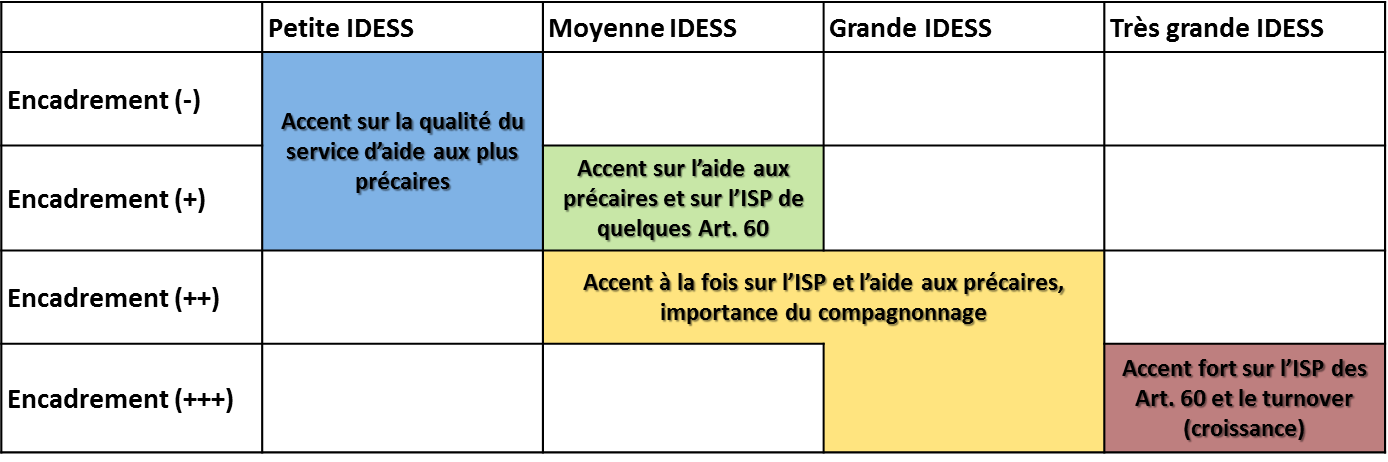 [Speaker Notes: Pour atteindre « l’idéal » IDESS en termes de finalités (cf idess jaunes) : il est nécessaire d’augmenter sensiblement le nombre de travailleurs de terrain d’une part, et le nombre d’Art. 60 d’autre part.]
Modèles et logiques d’action
Logique d’équilibre budgétaire
Petite IDESS 
[0-5] travailleurs
Moyenne IDESS
[6-10] travailleurs
Grande IDESS
[11-20] travailleurs
Très grande IDESS 
[21 et +] travailleurs
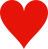 Logique de service à la population
Logique d’insertion socioprofessionnelle
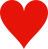 Impacts sociaux (voir slide suivant)
Logique de service à la population
Logique d’insertion socioprofessionnelle
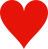 Ecrémage des travailleurs en ISP (SINE / APE)
B
Public visé: pers. âgées
Public visé: pers. précaires
Accessibilité des  biens et services à prix démocratique
Acquisition de compétences sociales et techniques
Remise à l’emploi
Droits au chômage
Mobilité des PMR
Taxi social
Soutien économie locale
Complément à l’offre du secteur privé (pas d’alternatives pour les bénéficiaires)
Acquisition de compétences sociales
ISP pérenne au sein de l’IDESS
Bricolage
Maintien à domicile / lutte contre placement institution
Offre une expérience professionnelle
Valorisation des travailleurs expérimentés qui accompagnent les nouveaux
Jardinage
Lutte contre l’insalubrité, la dégradation du patrimoine et l’insécurité de l’habitat
Impacts sociaux
Service qui décharge des soucis annexes
IDESS comme tremplin vers un autre boulot
Dynamisation quartier
Magasin
Public visé: Art. 60
Réinsertion dans un vie sociale et professionnelle
Confiance car récurrence des travailleurs
Recyclage et écologie via achat de seconde main
Valorisation du travail face aux bénéficiaires précaires
Buanderie
Projet de vie privée à long terme, sortie précarité
Lutte contre l’isolement via création de lien social
Lutte contre l’exclusion des plus précaires
Soutien à l’écologie
Lutte contre le travail au noir
Réduction des coûts pour la collectivité
Impacts sociaux et indicateurs: Pour les travailleurs en ISP
Impacts sociaux et indicateurs: Pour les clients/bénéficiaires
Impacts sociaux et indicateurs :indicateurs / activité
Impacts sociaux et indicateurs: Pour la collectivité (niveau macro)
Conclusion
Chaque IDESS différente 
Critères et contraintes peuvent (doivent) varier 
Impacts diffèrent
Indicateurs doivent varier
Impossible de quantifier / mesurer les impacts sociaux évoqués
Un indicateur est utile uniquement si il prend en compte une évolution d’un temps A à un temps B
Contacts
Perrine VANMEERBEEK
perrine.vanmeerbeek@ulg.ac.be
04/366.32.09